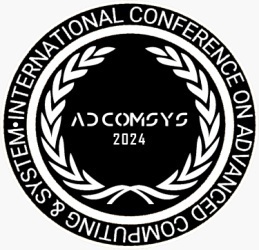 First International Conference on Advanced Computing and SystemsAdComSys 2024Organized by:Department of Computer Science and Technology &Computer Science and Information Technology(CST & CSIT)University of Engineering and Management, Kolkata(26th and 27th June, 2024)
Paper Id:
Paper Title: 

Author Names:
Presented By:
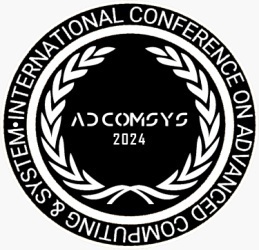 TECHNICAL PAPER PRESENTATION
All Presenters are requested to adhere to the following limits:

Oral Presentation (including Q & A): 10 minutes maximum.
Maximum number of slides 15.
Use Times New Roman font completely.
Animations & Videos (if any) may be included, but they should be played within the same allotted time limit of 10 minutes.
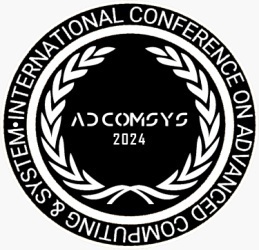 POINTS TO BE INCLUDED IN THE PRESENTATION
Introduction
Problem Statement
Brief Theoretical Background
Methods Involved
Results & Discussion
Conclusion
ReferencesNote: The sub-section names may be modified as per the presenter’s requirement.